قوانين اللعب الحر في الخارج
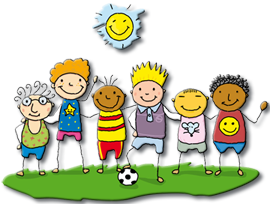 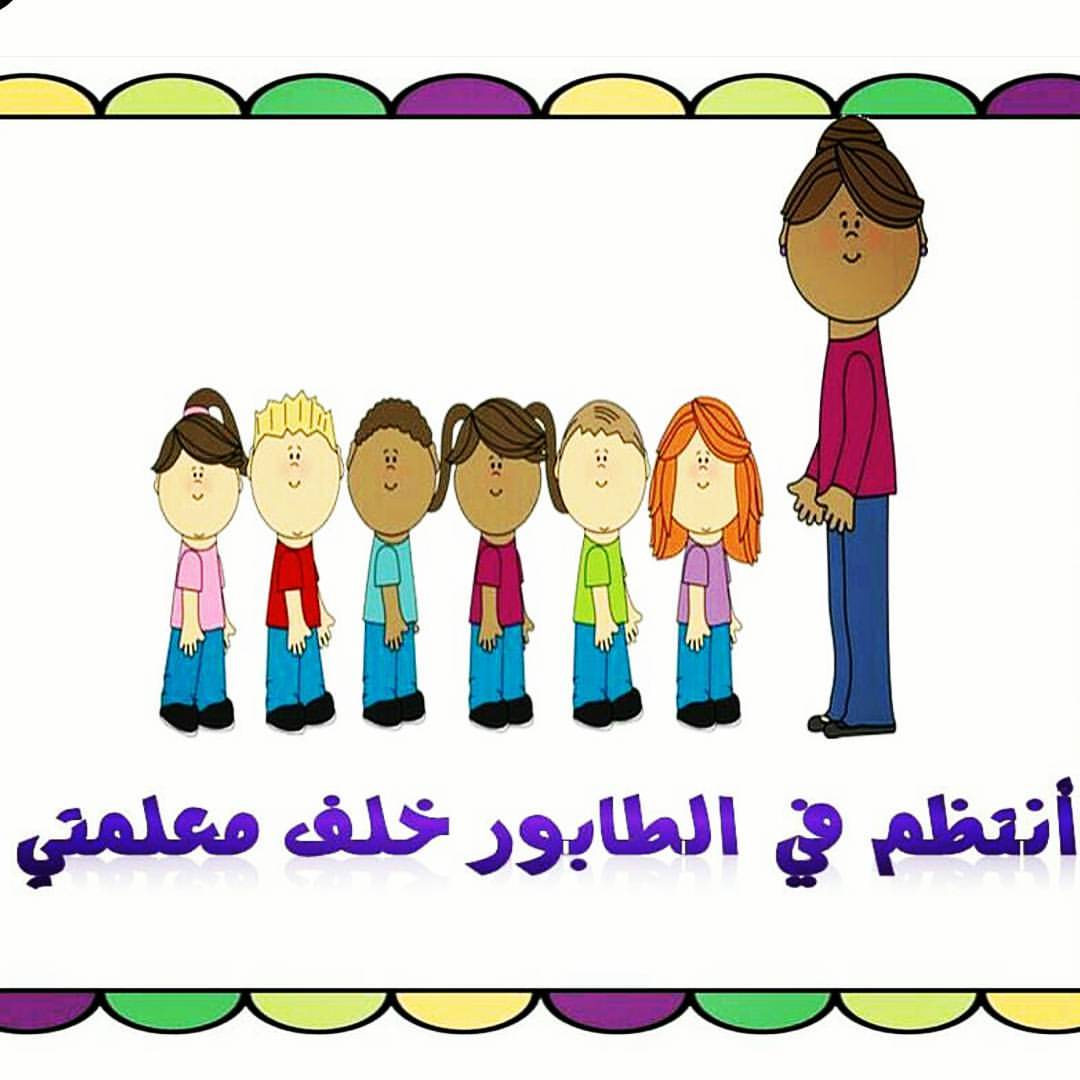 انتظم في الطابور خلف معلمتي
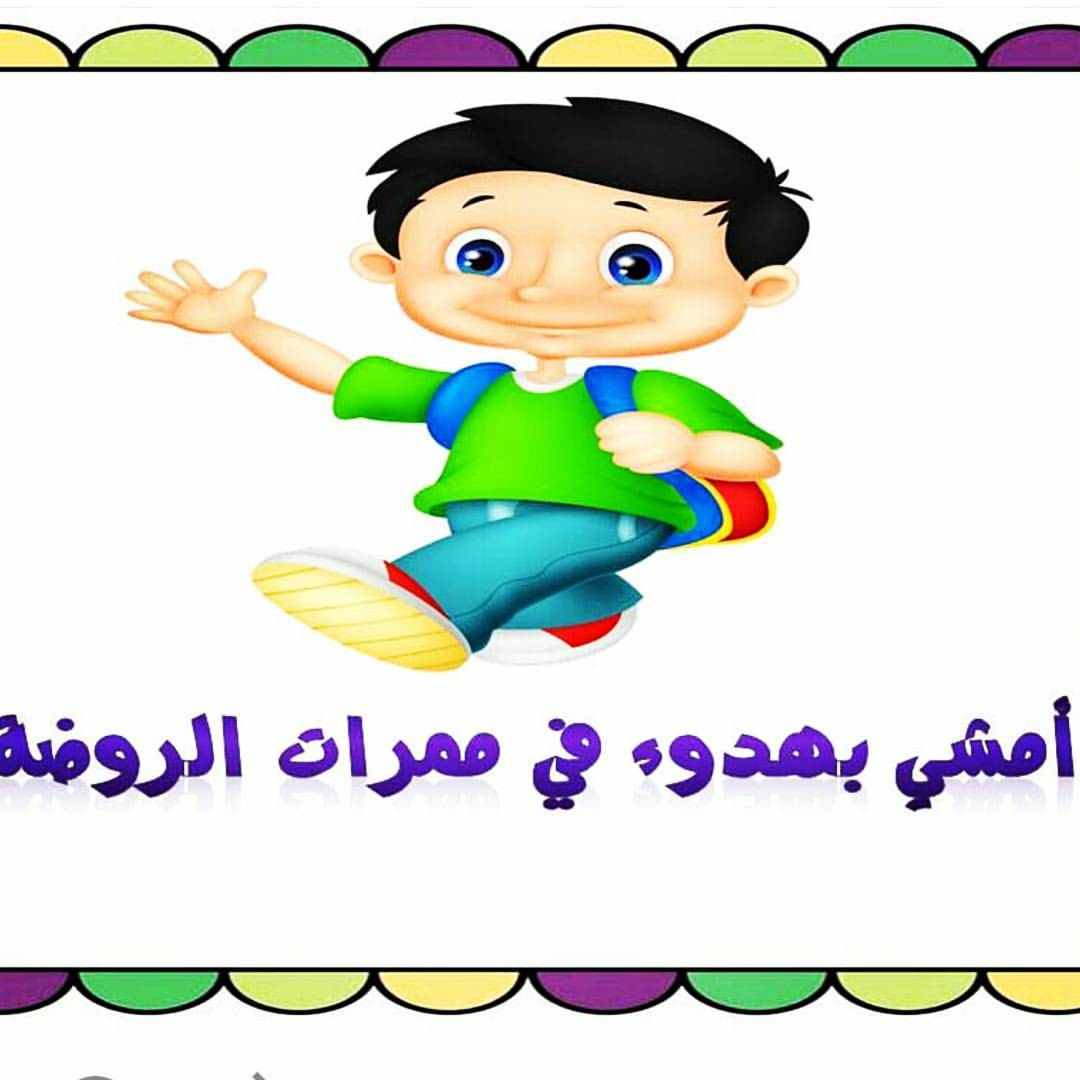 امشي بهدوء في ممرات الروضة
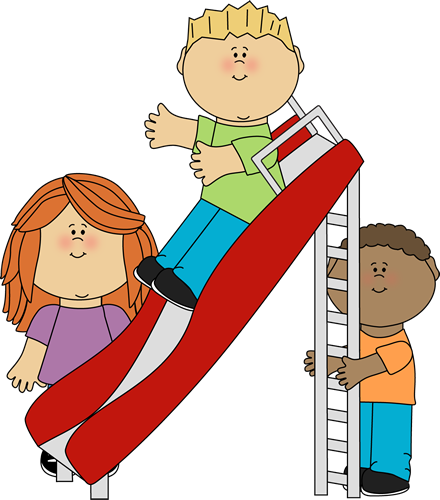 ألعب بهدوء
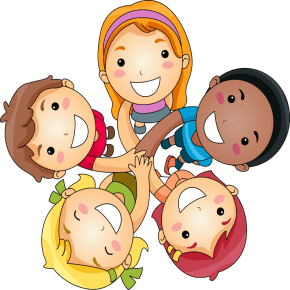 اشارك زملائي في اللعب